Revisión del canonDisciplinas: historiografía siglo XIX
Alejandra Araya Espinoza
Historiadora 
2021, Troncal colonial CECLA
Preguntas que configuran un problema
¿qué es la historia?
¿es la historia una disciplina, un campo de saber, una ciencia?
¿desde cuándo nos hacemos estas preguntas, desde qué epistemología?


historiador, ra
1. m. y f. Especialista en historia (‖ disciplina). historiador, ra
1. m. y f. Especialista en historia (‖ disciplina).
Para abordar estas preguntas sistemáticamente, es relevante hacer algunas precisiones acerca de qué es la historia y la historiografía en su carácter de ‘ciencia’ y cómo llegó a serlo en un momento determinado en el tiempo.
Enciclopedia Diderot y D’Alambert
1750

La historia trata de los “hechos” del “pasado”
Historia y razón: teoría del progreso
Un hecho: la independencia de América, su lugar en la constitución de la historia como disciplina en el siglo XIX
La historia y la construcción de los estados nacionales

Las instituciones, la historia instituyente, el campo de un nuevo discurso y de nuevos intelectuales públicos: historiografía e historiadores
Se puede afirmar que lo fue en el siglo XIX  y en Europa, cuando se constituye el concepto de la Historia como disciplina científica, con los siguientes elementos:
Establecimiento de métodos crítico y de verificación de datos. 
‘Regreso a los documentos’ (Ranke). 
Énfasis en la historia política (historia de las luchas y conflictos por el poder).
Interés por construir interpretaciones generales de la historia universal. 
Instalación de las analogías biologicistas. 
Construcción de una genealogía disciplinaria que se remonta a la Grecia clásica y a los autores de biografías e historias de la Roma imperial.
El “historiador”: entre intelectual tradición humanista occidental siglos XVI al XVII y el científico positivista del siglo XIX
En dicho registro, un historiador es alguien claramente diferente a un poeta, una novelista, un dramaturgo o una ensayista. No escribe ficción, se basa en los hechos comprobados, realiza análisis racionales (es decir, de causa-efecto), y no se deja llevar por sus emociones e intereses. 
Probablemente ello colaboró a la idea de que la Historia era un campo de hombres (racional, no emocional, objetivo y organizado), dada la identificación de estas virtudes con lo masculino, a diferencia de los principios femeninos de la ensoñación, los afectos, lo subjetivo y lo difuso; es decir, lo inconstante e irracional.
El “intelectual”, el “erudito”, el “filósofo”
-figuras del saber humanista, las artes liberales: derecho, literatura, estudios de las lenguas, teología, filosofía
-la República de las Letras, concepto “ilustrado” que refiere al lugar del saber por medio de la escritura pública, conjunto de “sabios” y “hombres de opinión”: uso de la prensa para difundir saber tanto en periódicos, revistas o semanarios (ejemplo El Mercurio Peruano siglo XVIII) y editores.
El libro y la biblioteca como símbolos de la República de las Letras
El siglo XIX instala una nueva figura de autoridad, el historiador
Imagen masculina: un hombre occidental, adulto, erudito y que reflexiona sobre el pasado y escribe al respecto. Es decir, una figura de autoridad y legitimidad. 
Producción científica objetiva: los relatos de los historiadores (sus libros) sino una descripción objetiva (neutral) de aquello que ocurrió en el pasado, tal como ocurrió en el pasado. 
Pacto de verdad con los lectores: contarles el pasado como realmente fue, para extraer de él lecciones de vida (historia magistra vitae)
Diego Barros Arana (1830-1903)
Leer reseña de Virgilio Figueria, Diccionario Biográfico, tomo II pp.139 y siguientes, allí también está Martina Barros…(Memoria Chilena)
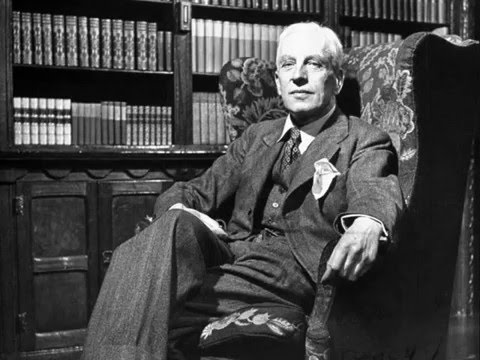 Arnold Joseph Toynbee (1889-1975), historiador británico dedicado a la filosofía de la historia y que propueso una amplia teoría de las civilizaciones a nivel global, obra que publicó entre 1934 y 1961 en doce volúmenes, en su Estudio de la Historia. 
A mediados del siglo XX, fue uno de los eruditos más leídos en el ámbito de la disciplina, e influenció a generaciones de historiadores con sus ideas sobre los ‘ciclos’ civilizatorios y los conceptos de auge y caída de imperios, culturas y etc.
Si buscan en wikipedia, verán que se menciona a su hermana Joyce Toybee, historiadora del arte y arqueóloga, no tiene fotografía
¿Habría historiadoras contemporáneas a Diego Barros Arana y Arnold Toynbee?¿Hay información de ellas en diccionarios biográficos, en wikipedia?¿Sabemos de ellas?
Construcción de la República de las Letras y proyecto nacional
Campo letrado de circulación de textos impresos como sinónimo de circulación libre de las ideas
Soportes impresos como periódicos, libros y revistas
Dispositivos culturales que articulan redes de personas, objetos impresos, instituciones culturales: universidades, editores, publicistas u hombres que, haciendo uso de su escritura impresa inciden y articulan el debate “público”
Hombres públicos, hombres del saber, entre esos, saben de historia y la escriben
La categoría “pasado” y “lo colonial”
La escritura sobre el “pasado” genera un debate y un parteaguas pues se trata de un género literario o científico: género de las tradiciones con Ricardo Palma, los periodistas o publicistas al estilo de Benjamín Vicuña Mackena o historiadores como Diego Barros Arana
La polémica de Andrés Bello y Lastarria: historia filosófica o historia narrativa, interpretación o hechos
Diego Barros Arana encarna el ideal historiador del siglo XIX americano, ya en sus tres últimos decenios
Géneros literarios como las leyendas y tradiciones del peruano Ricardo Palma y la novela histórica
La cuestión de la historia nacional o la historia patria: la incomodidad de lo colonial
Germán Colmenares, Las convenciones sobre la cultura. Ensayos sobre la historiografía americana del siglo XIX
Ensayo de José Victorino Lastarria
Les voy a contar una historia
Un ejemplo entre instalación de la historia, los historiadores y “lo colonial” como pasado
-Ensayos históricos, caso Lastarria y concepto de coloniaje
Construcción de tipos y estereotipos de “lo colonial”
“lo colonial como paisaje”
“lo colonial como atadura”
“lo colonial como pasado”
Proyecto Biblioteca de la Universidad de Chile y el Instituto NacionalArchivo Histórico Nacional, Mapoteca , 1884
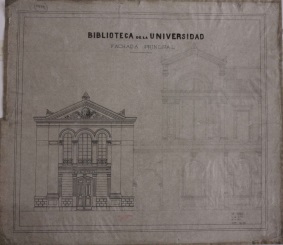 Biblioteca del instituto nacional y de la universidad de Chile, archivo de la biblioteca del instituto nacional, ca.1880
Capilla del Convento de San Diego, 1859
Biblioteca del Instituto Nacional y la Universidad de Chile, ca. 1885. Fotomontaje realizado por Obdner Heffer (fines siglo XIX, albúmina), Colección Archivo Fotográfico Archivo Central Andrés Bello.
Una estética: romanticismo e imagen de “lo colonial”
La construcción de los tipos populares
Lo “colonial” y el folclore
Un siglo XIX con otros lenguajes, soportes y técnicas de representación
¿Qué pasa con el “pasado” en la fotografía?
Exotismo de lo racial
La seducción de lo exótico, sensualidad, imagen de América
“Lo colonial” 
Dos revistas
Estudios de Historia Novohispana, México
https://novohispana.historicas.unam.mx/index.php/ehn/issue/view/4851
Revista Fronteras de la Historia, Colombia
https://revistas.icanh.gov.co/index.php/fh